Развитие речевого слуха и
формирование произносительной стороны речи
Автоматизация звука [О]
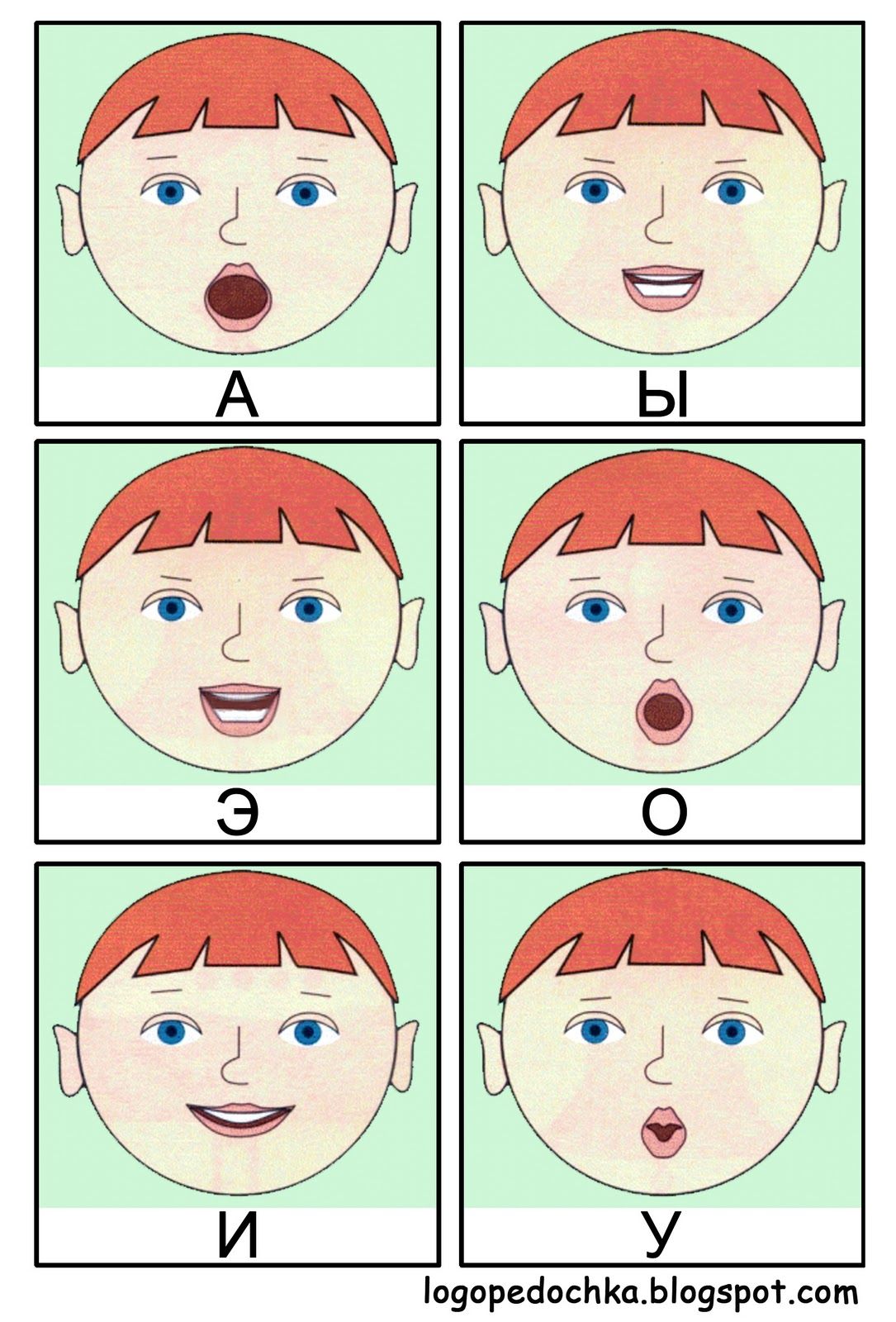 Разработала:
учитель-дефектолог
ГКОУ школы-интерната
г.  Краснодара
Ломакина Е.С.
Будешь делать 
артикуляционную гимнастику.
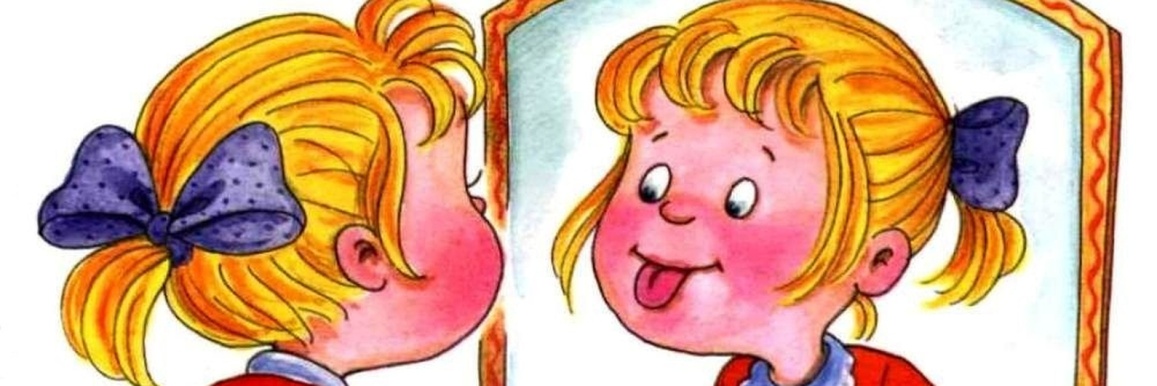 Выполняй хорошо упражнения:
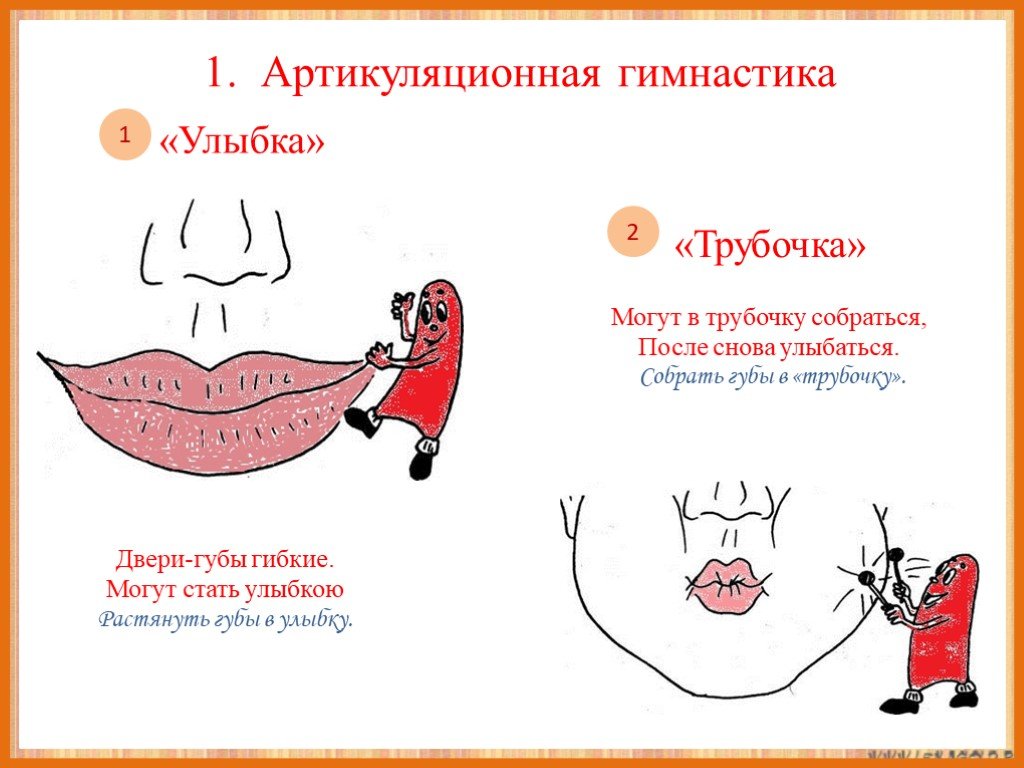 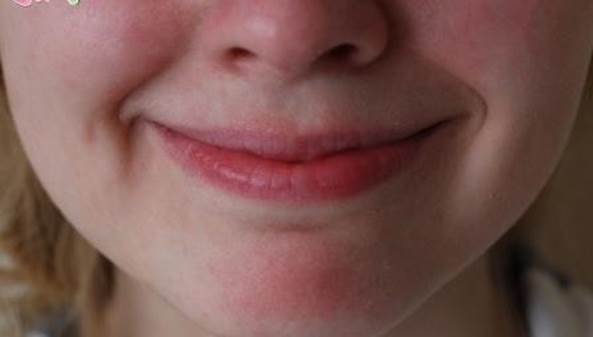 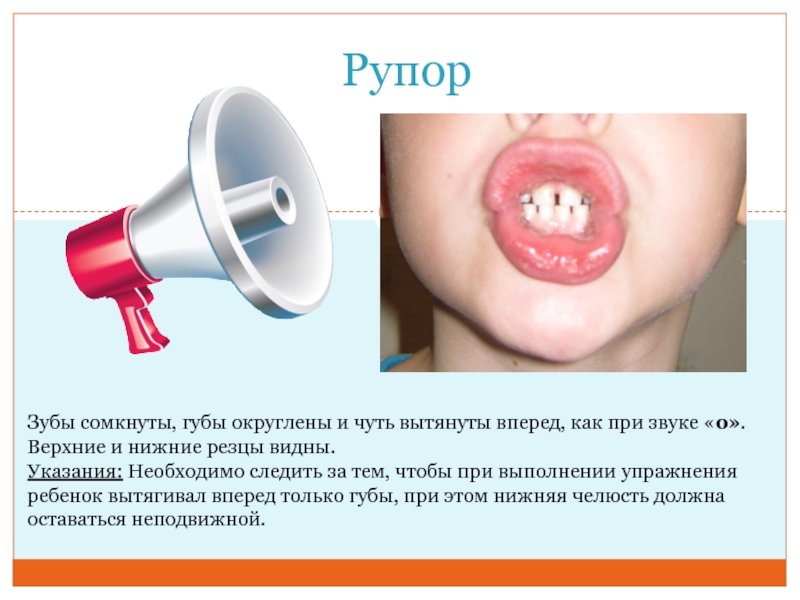 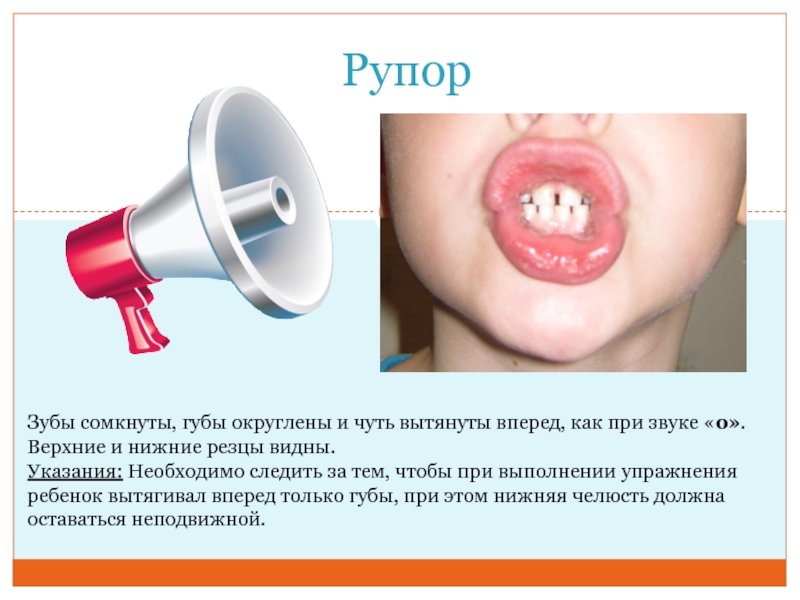 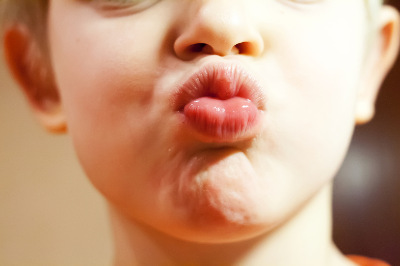 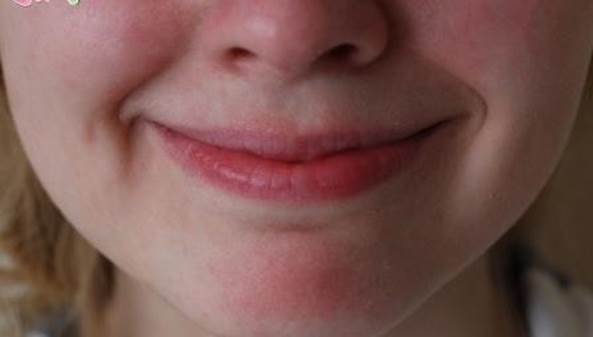 Что ты делал(а)?
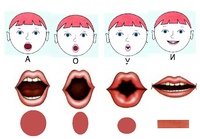 Я делал(а) гимнастику для губ.
Говори хорошо звук [О].
При звуке [О] есть голос. 
При звуке [О] воздух идёт через рот.
При звуке  [О] язык немного оттянут назад.
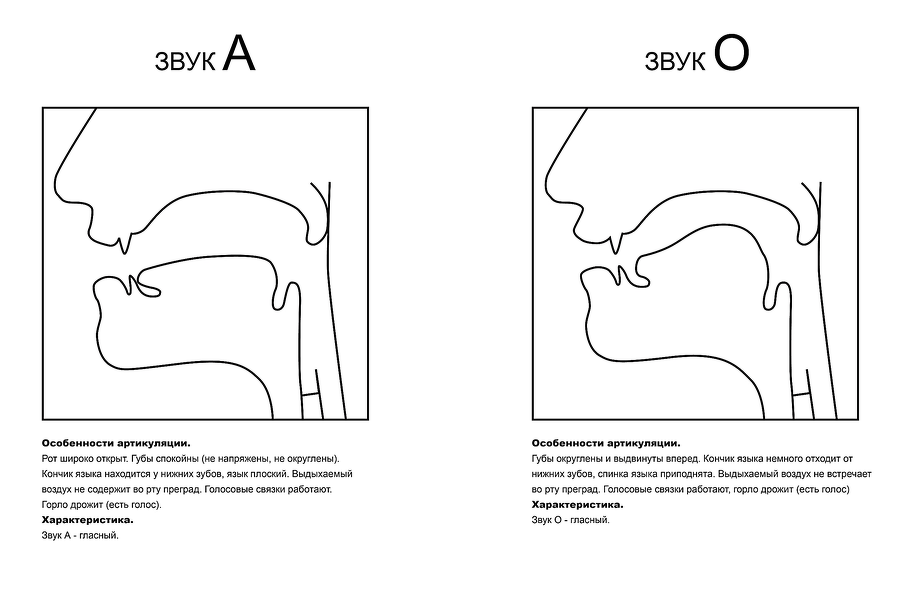 Послушай, как звук [О] говорит учитель.
Произнеси протяжно О___________
Скажи сначала громко, потом тихо: 
О_________о





Скажи сначала тихо, потом громко:
о__________О
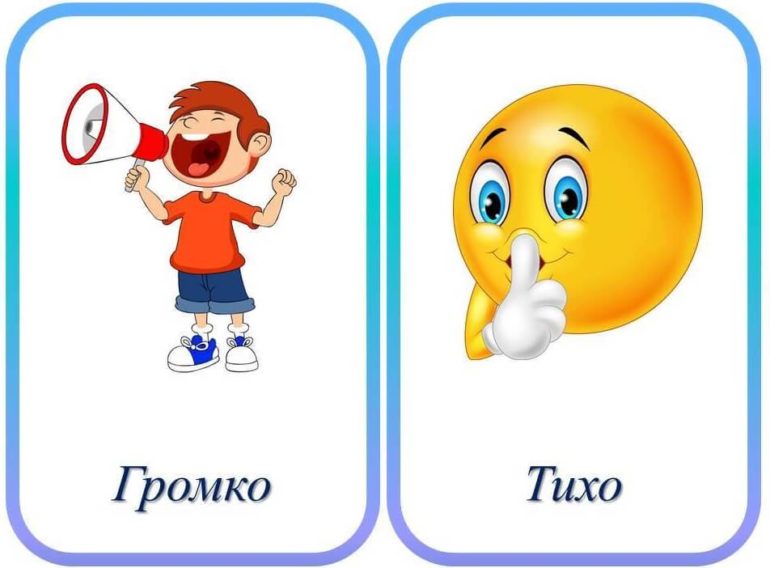 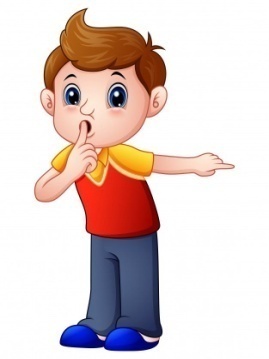 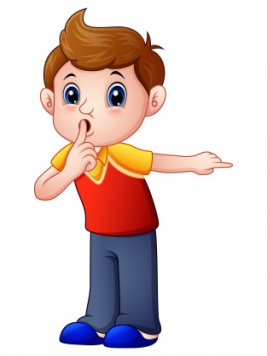 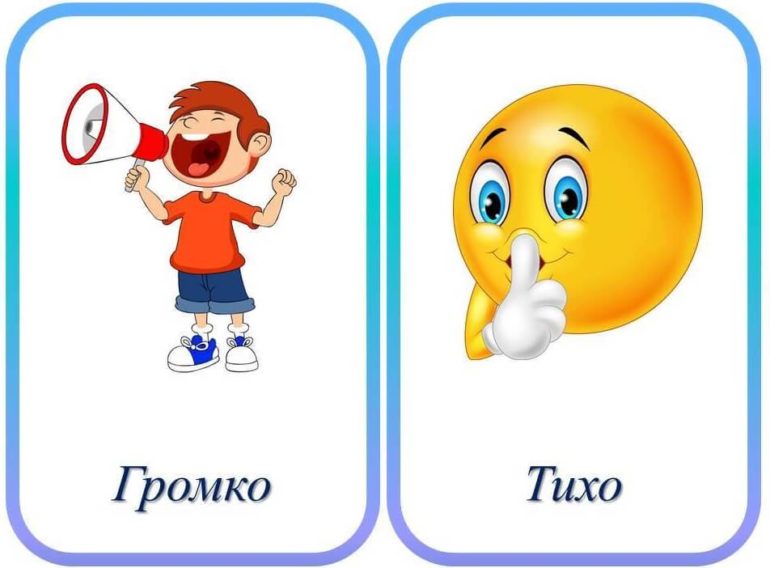 Послушай, как говорит учитель. 
Прочитай слоги. Хорошо говори звук  [О].
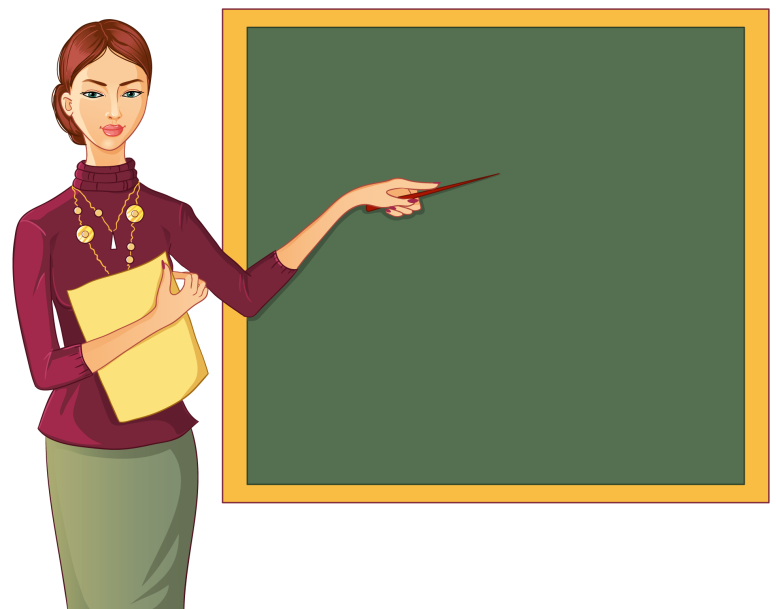 по    опо     оп
   то     ото      от

   ко    око      ок
   ос     осо      ос
Прочитай слоги и слова. 
Хорошо говори звук  [О].
ПО ____
ТО  ____
ДО ____
О_____Т
О_____Т
ПО 
ТО  
ДО 
ОТ
ОТ
ПОЛ
Том  
ДОМ 
КОТ
РОТ
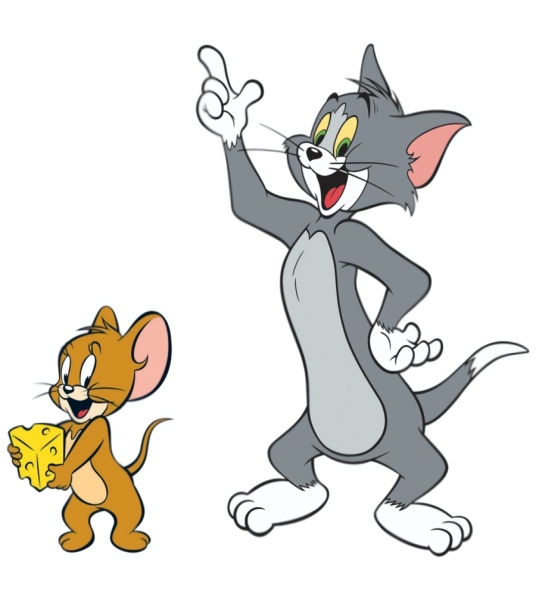 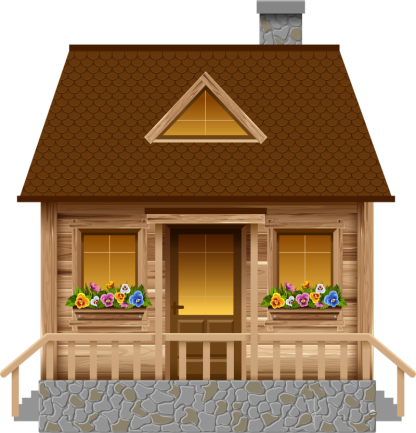 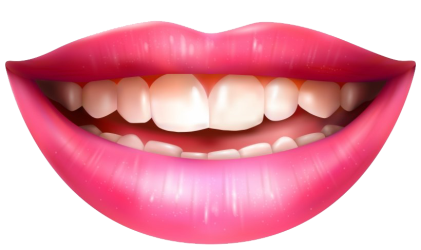 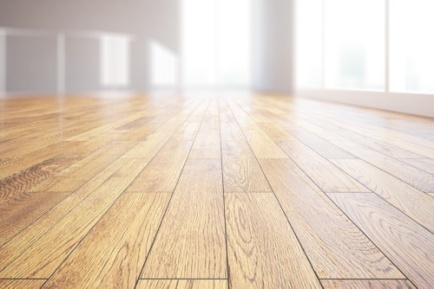 Прочитай слова. 
Следи за произношением звука [О].
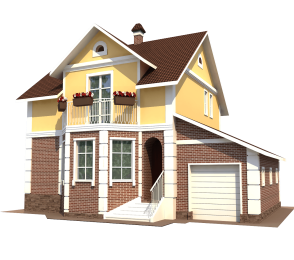 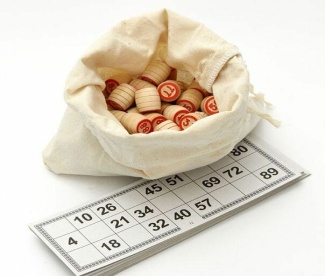 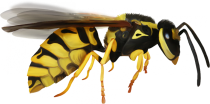 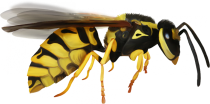 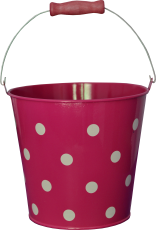 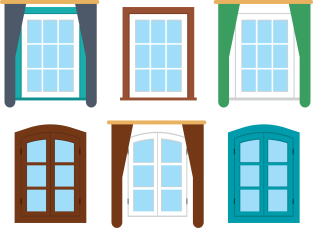 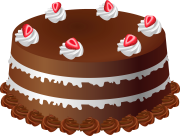 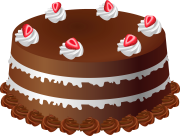 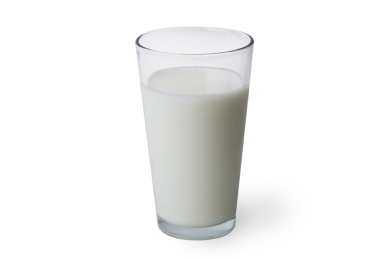 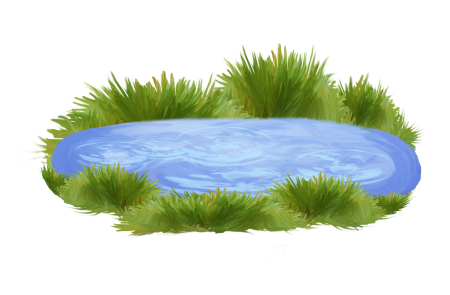 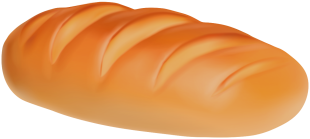 Покажи ударный слог в слове. 
Обрати внимание на знак ударения.
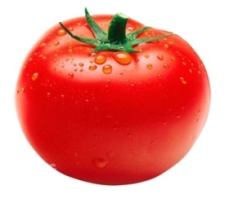 тотоТО                          помидор

воВОво                         корова

поПОпо                         ворона

КОкоко                          дерево
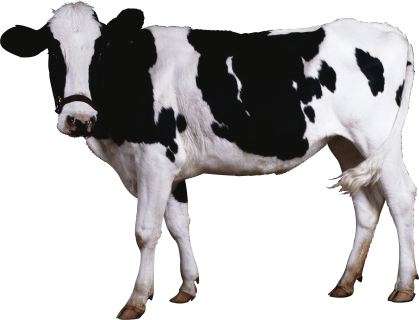 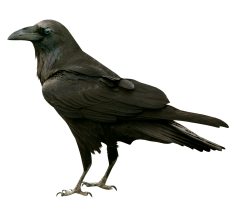 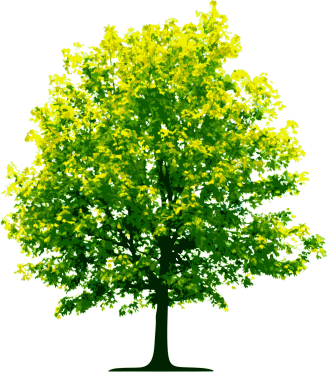 Назови картинки. Хорошо говори звук  [О]. Дополни предложение.
Г . . . .                   М . . . . . .                    К . . . . . . . .
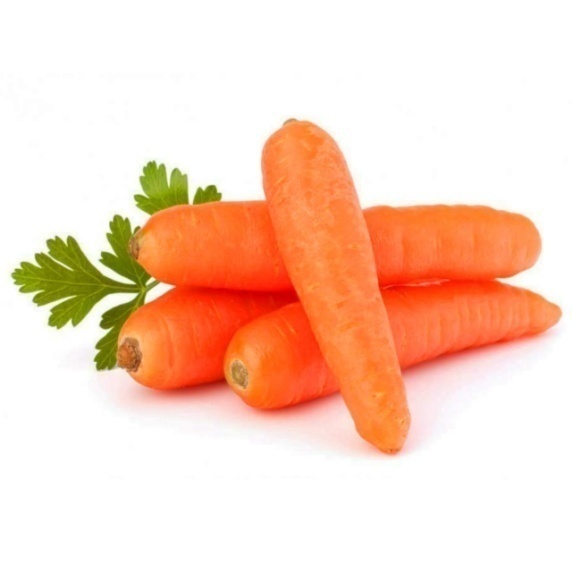 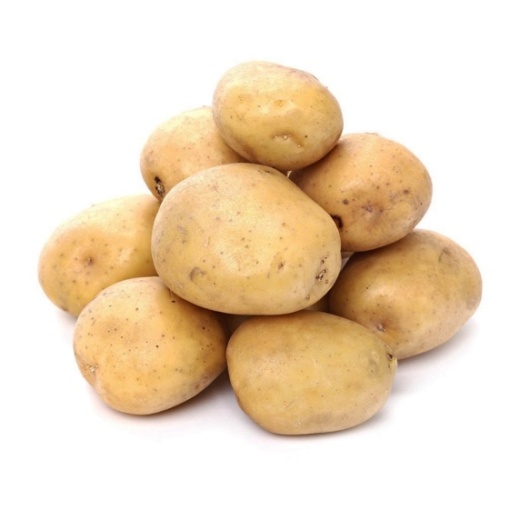 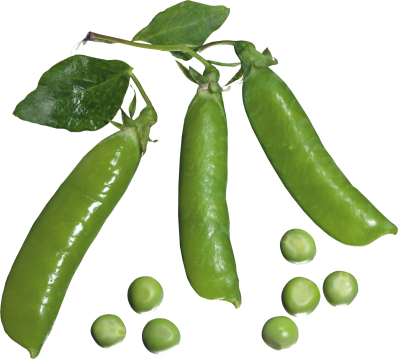 А
А
На  ͜  огоро́де растёт (что?)…
_______________________________________________________________________________________________________
Послушай, как говорит учитель. Повтори.
Хорошо говори звук  [О].
Ох - ох, ох - ох!Уродился наш горох –Зелёные, хорошие,Крупные горошины!
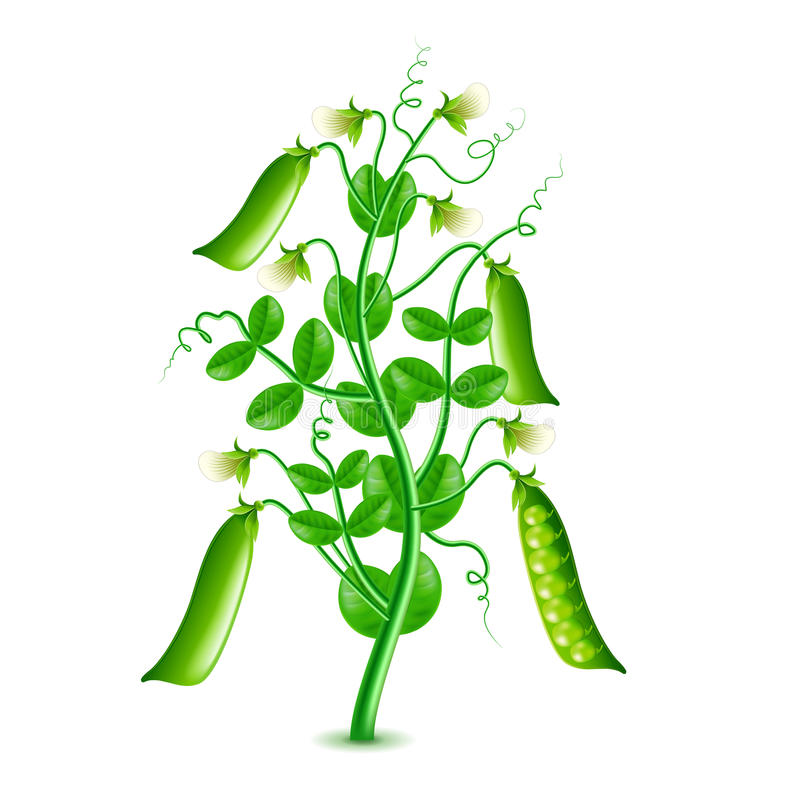 Прочитай текст. Хорошо говори звук [О].
Ответь на вопрос «Какие овощи?»
Жили на огороде овощи. Они были очень разные. Огурец  был озорной. Помидор был важный. Морковка - грустная. Капуста - добрая. Картофель дружил со всеми овощами. Только лук был вредный. Он любил, когда все проливали слёзы.
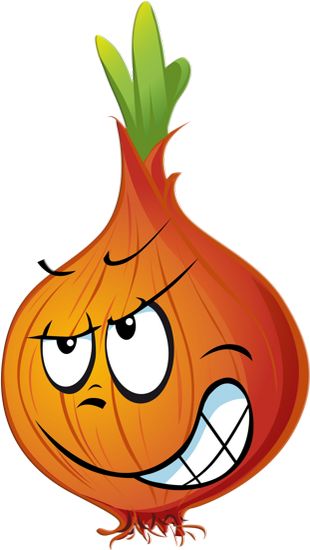 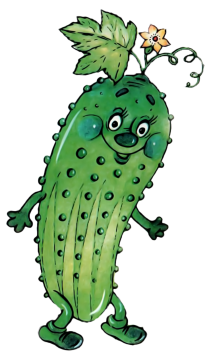 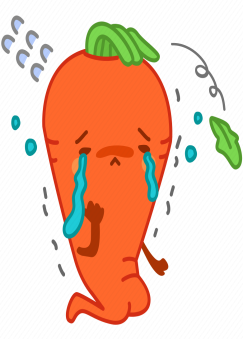 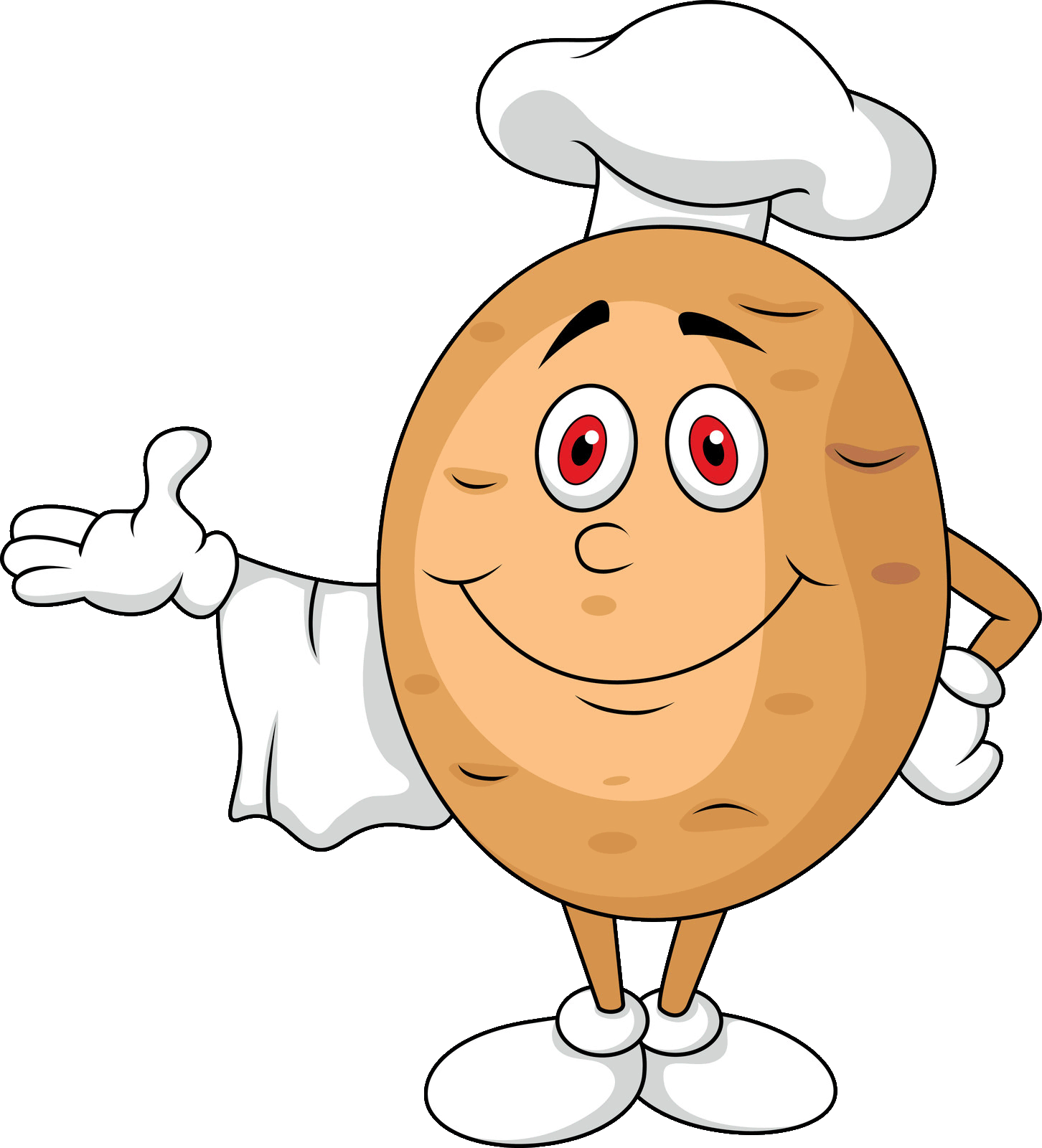 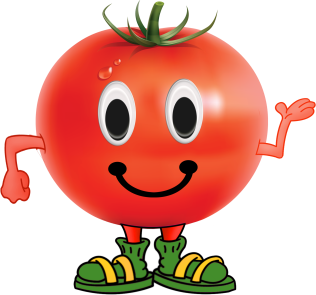 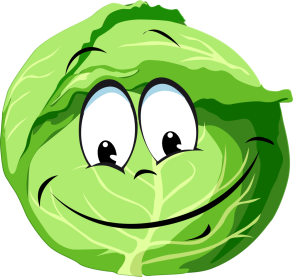 Дополни словосочетания словами из текста. Хорошо говори звук [О].
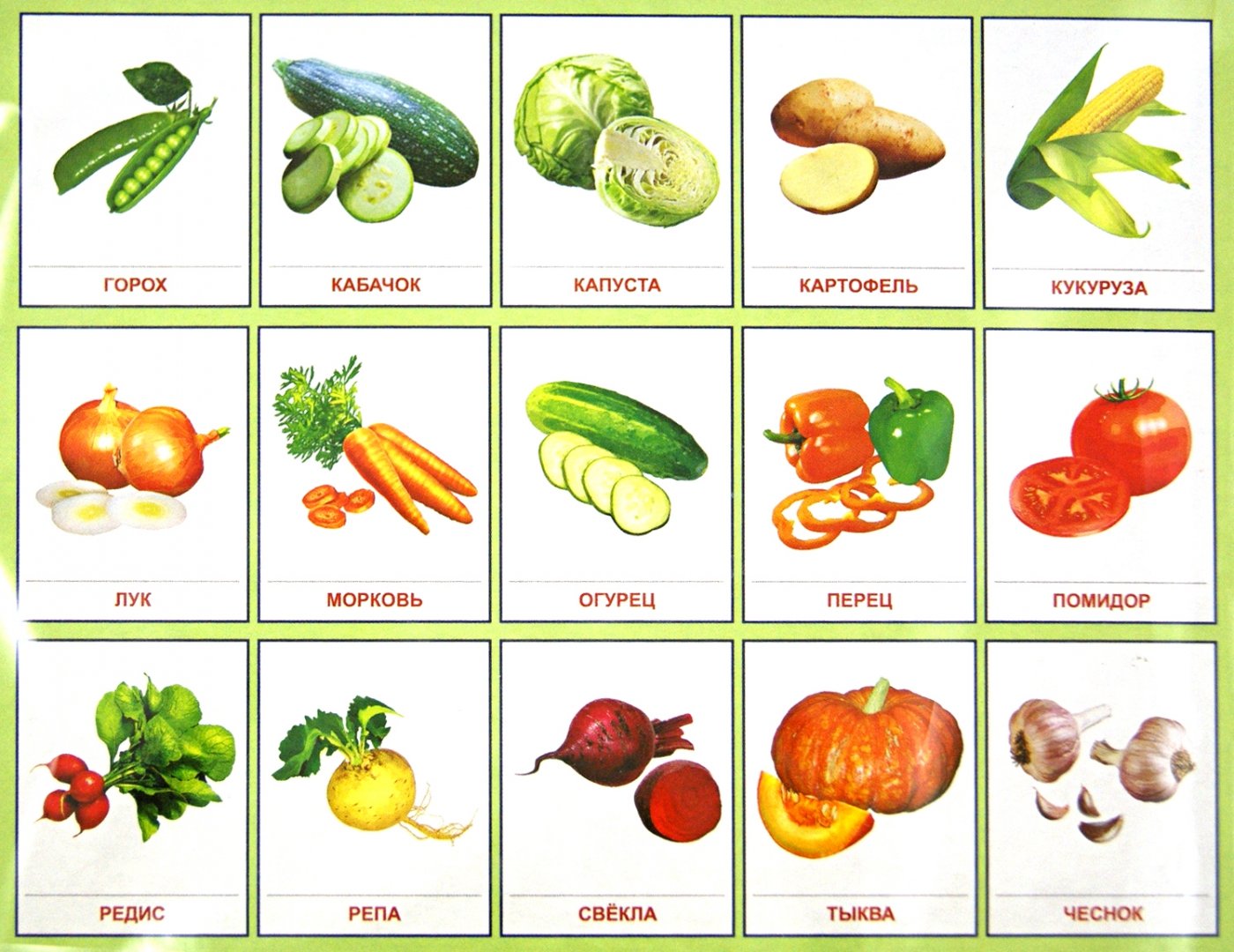 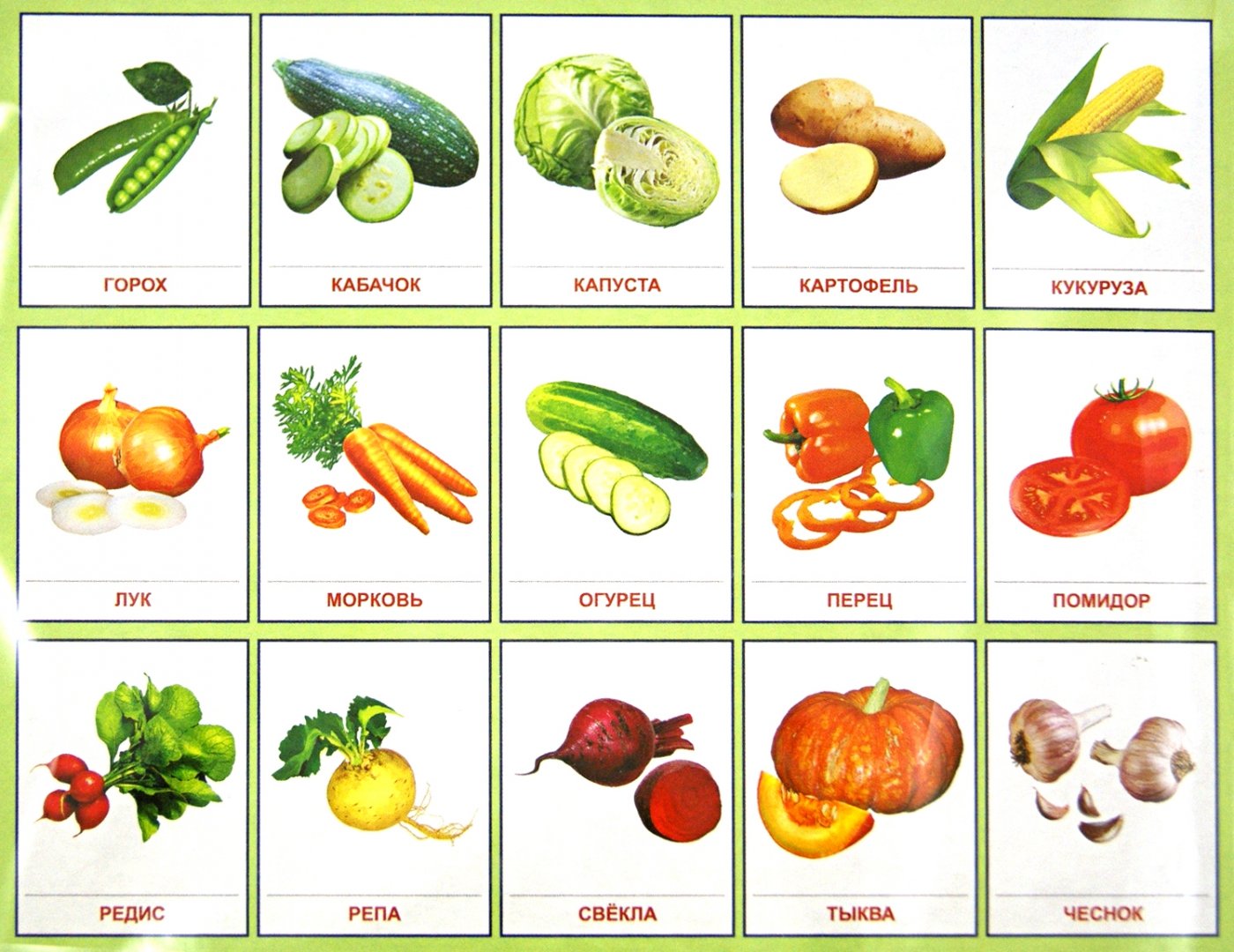 КАКАЯ?
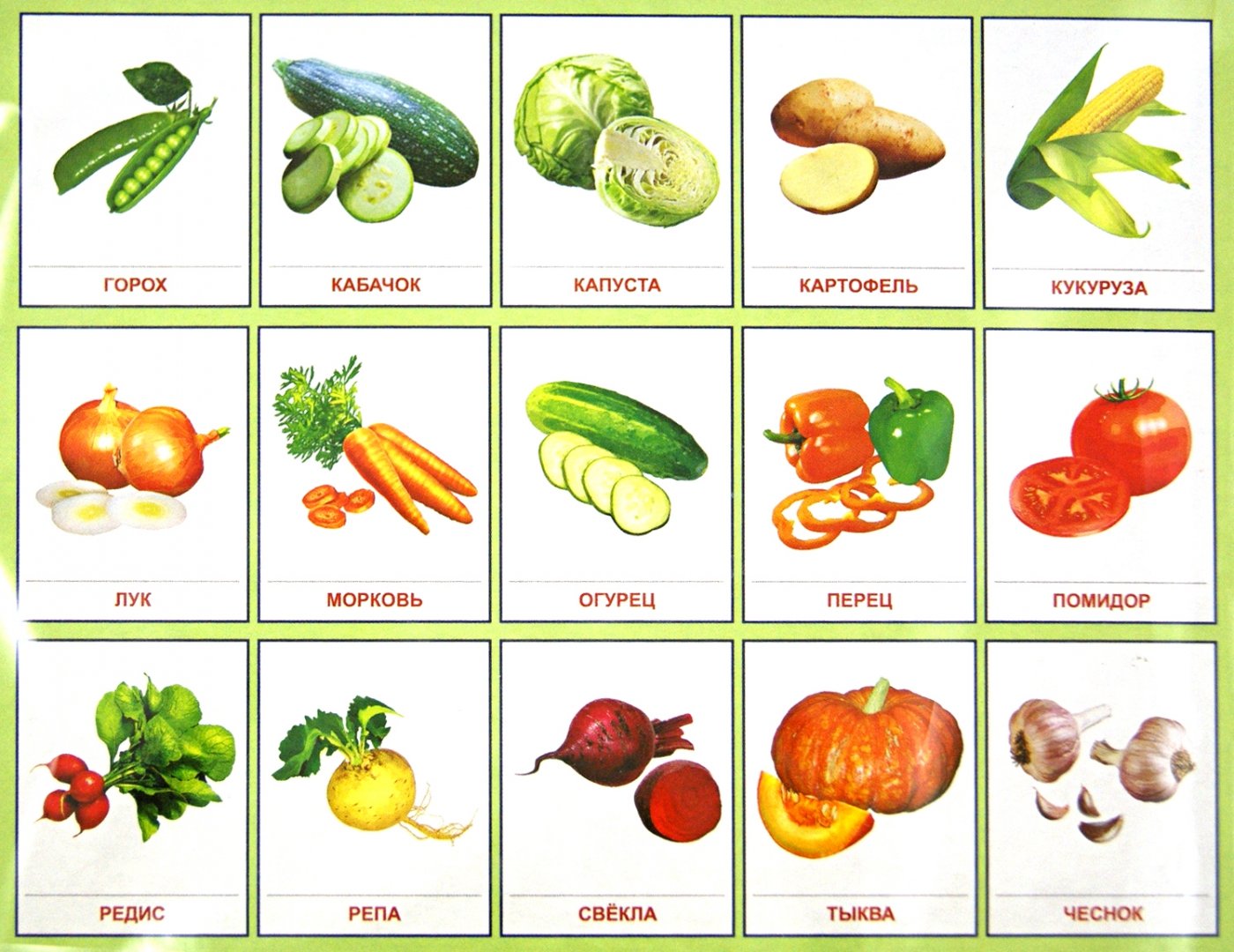 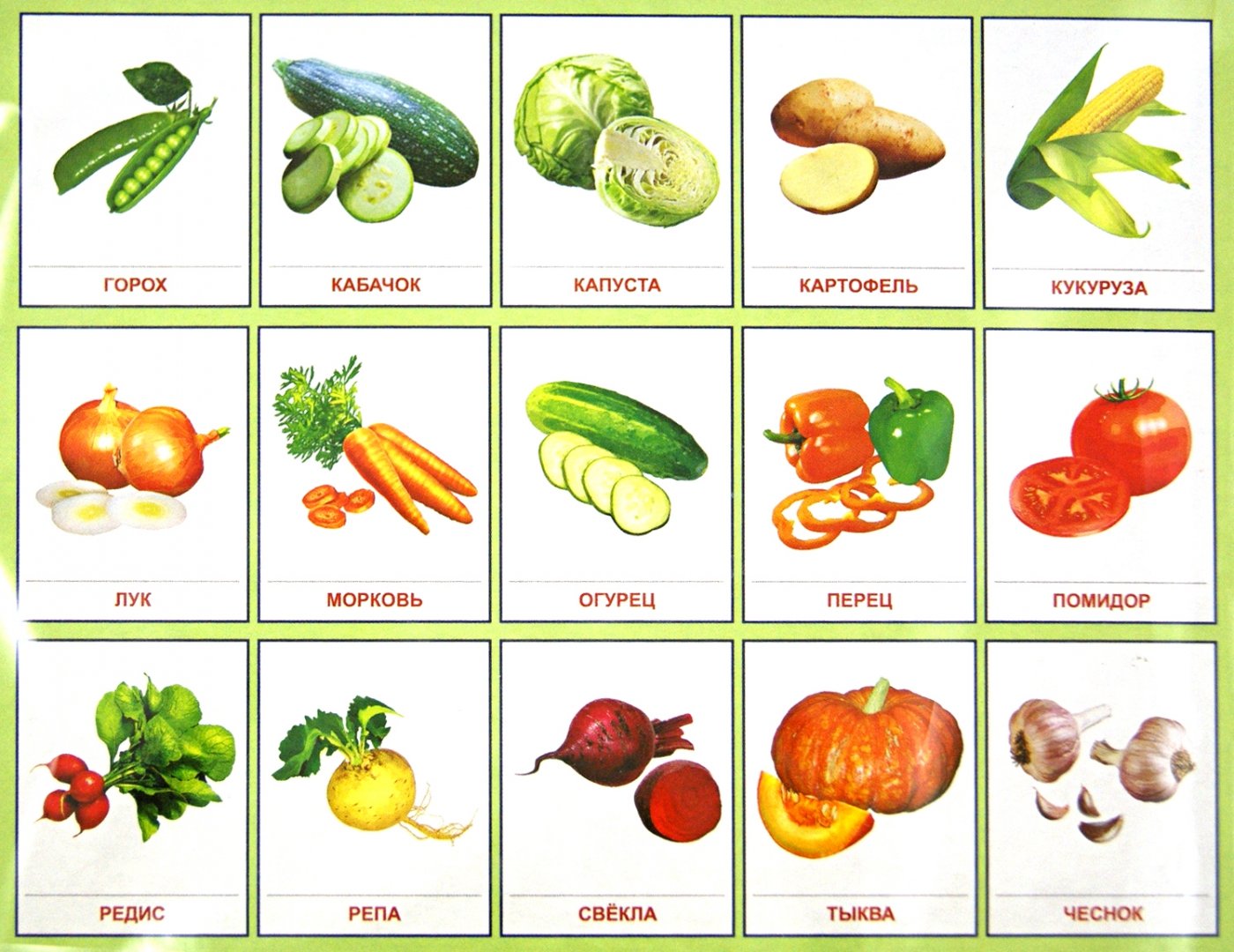 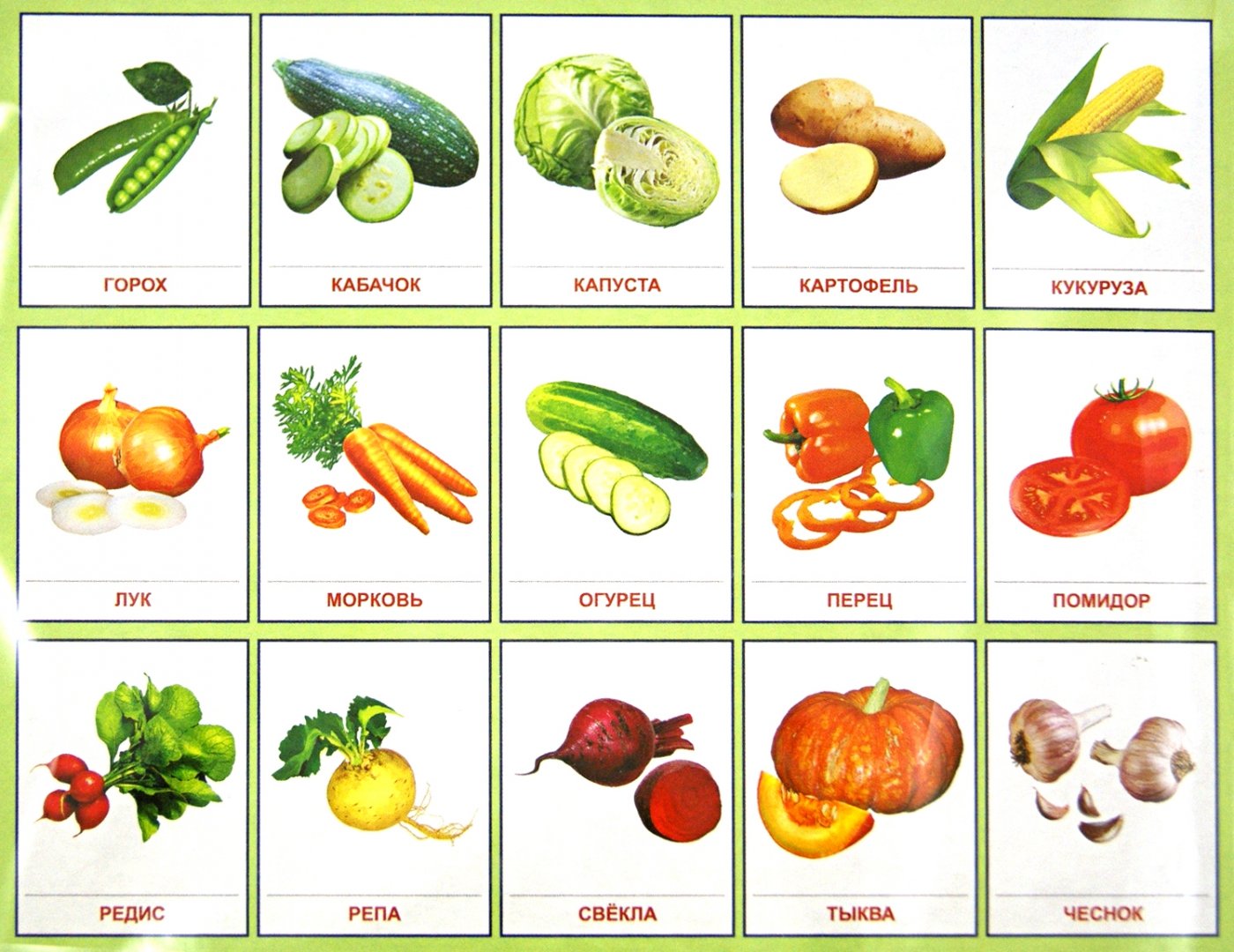 КАКОЙ?
Овощи (какие?) ____________.
разные
Что ты делал(а)?
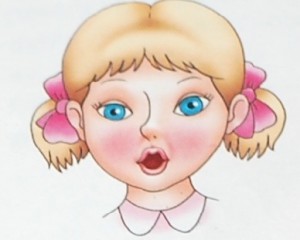 Я хорошо говорил(а) звук [О].
Будешь внимательно слушать.
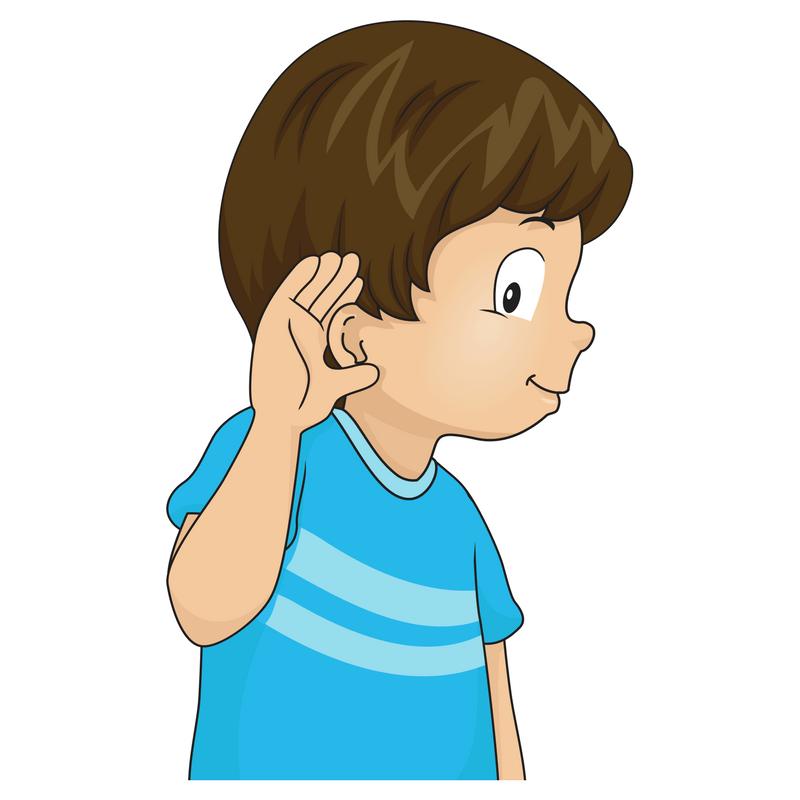 Послушай, что говорит учитель. Покажи овощ.
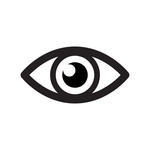 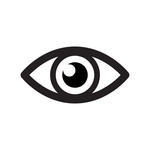 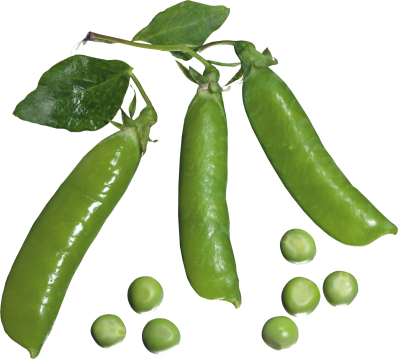 Где горох?
Вот горох.
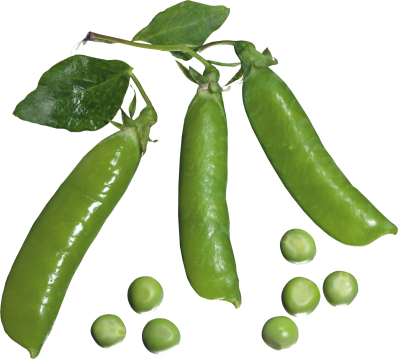 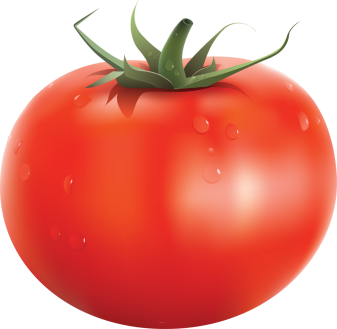 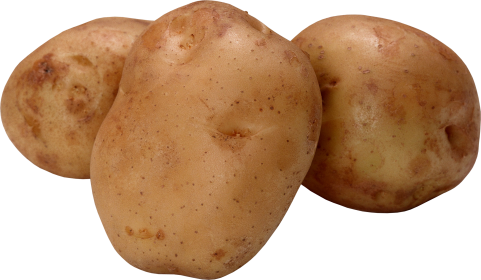 Послушай, что говорит учитель. Покажи овощ.
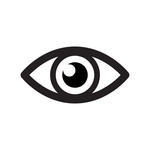 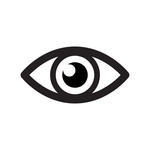 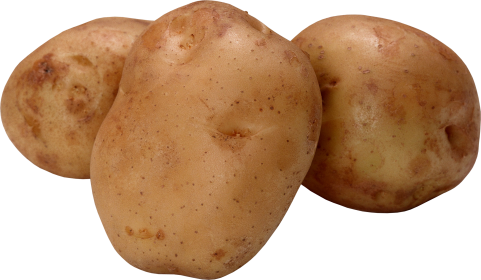 Вот картофель.
Где картофель?
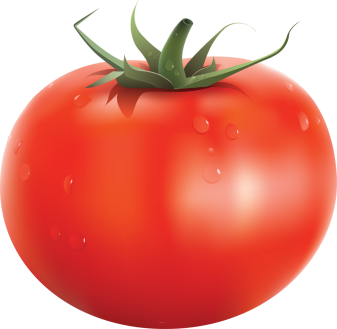 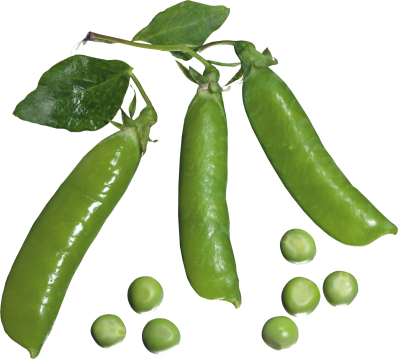 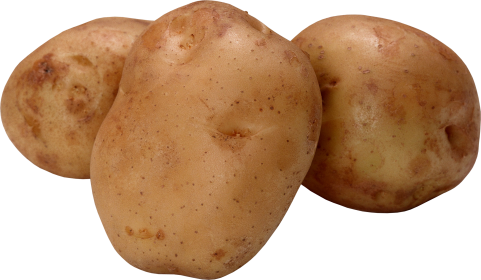 Послушай, что говорит учитель. Покажи овощ.
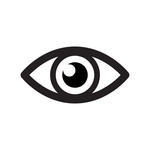 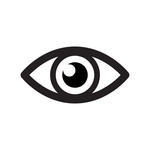 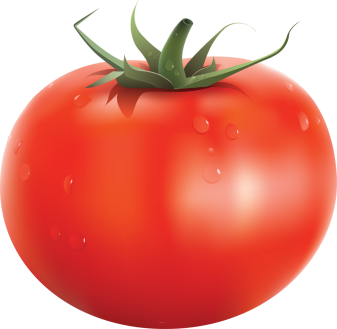 Где помидор?
Вот помидор.
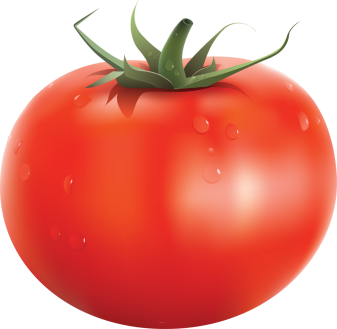 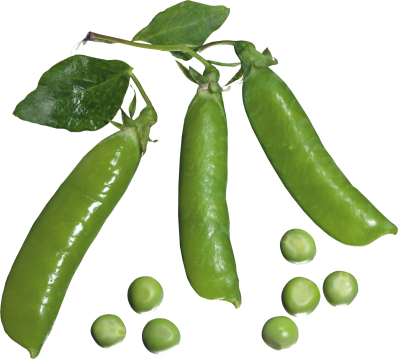 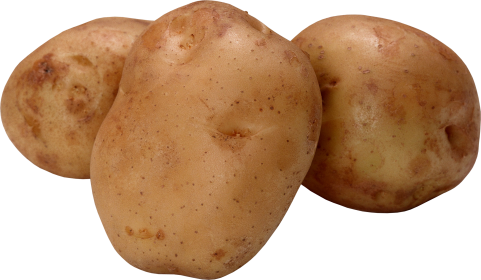 Что ты делал(а)?
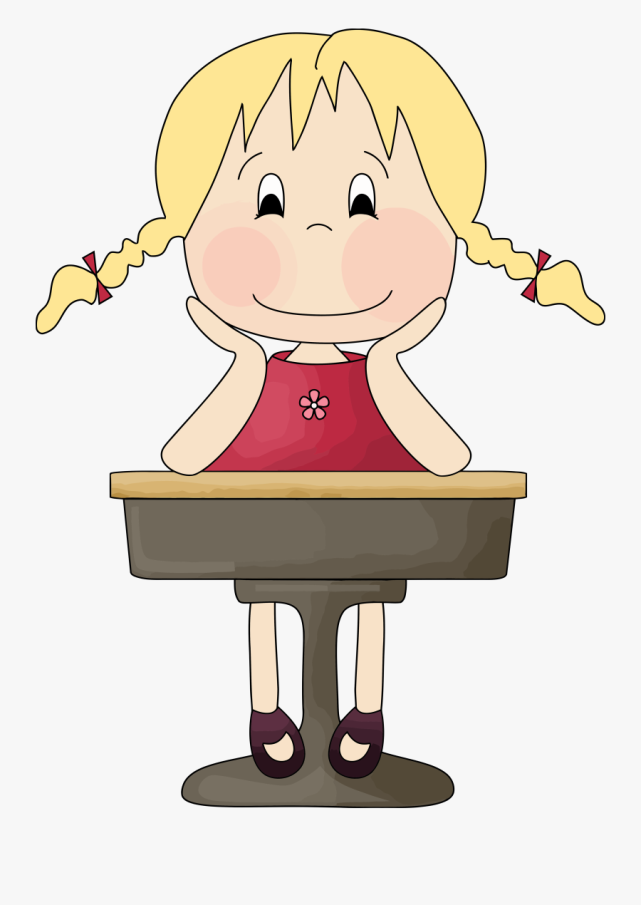 Я слушал(а).
Оцени свою работу на занятии.
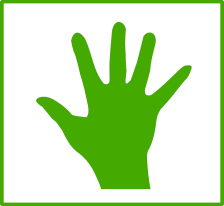 - занятие прошло полезно, всё сделал(а) правильно


получилось почти всё


не всё получилось, но я старался (-лась)


 нужно ещё работать
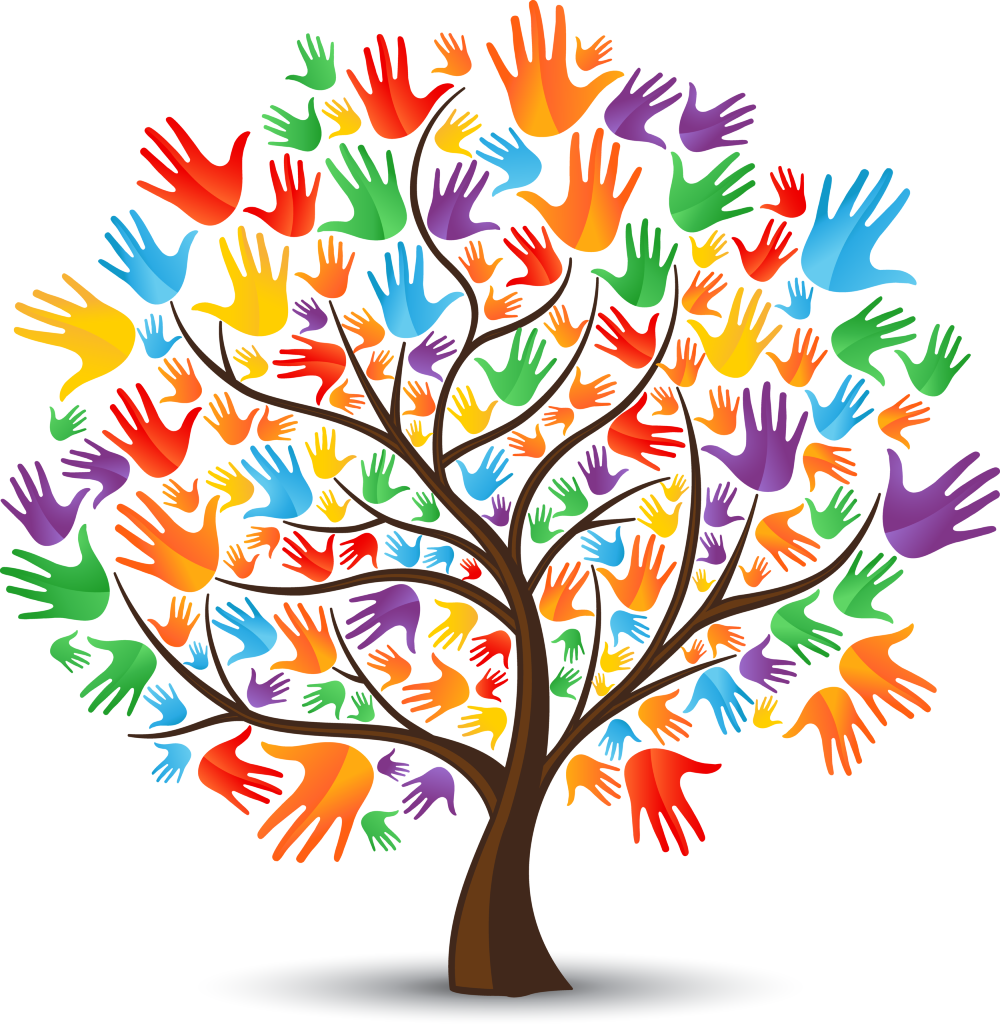 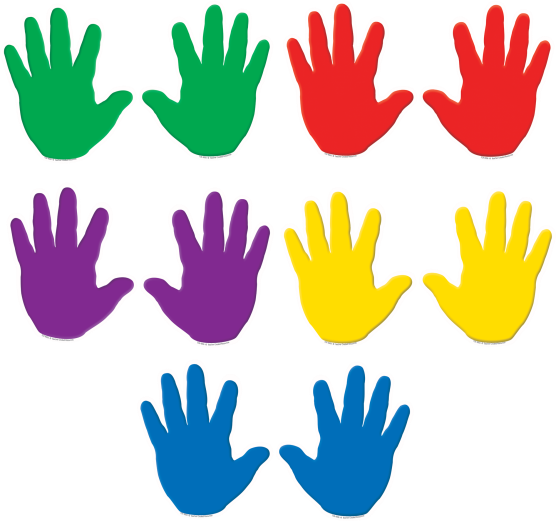 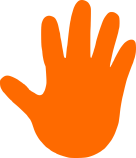 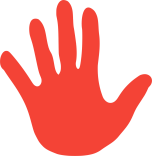 Источник шаблона: Фокина Лидия Петровна учитель начальных классов МКОУ «СОШ ст. Евсино» Искитимского района Новосибирской области
Сайт http://linda6035.ucoz.ru/